Профилактика мошеннических действий
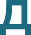 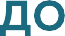 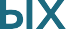 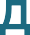 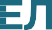 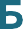 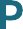 Моя  безопасность
МЕТОДЫ ВОЗДЕЙСТВИЯ МОШЕННИКОВ НА ПОТЕНЦИАЛЬНУЮ ЖЕРТВУ
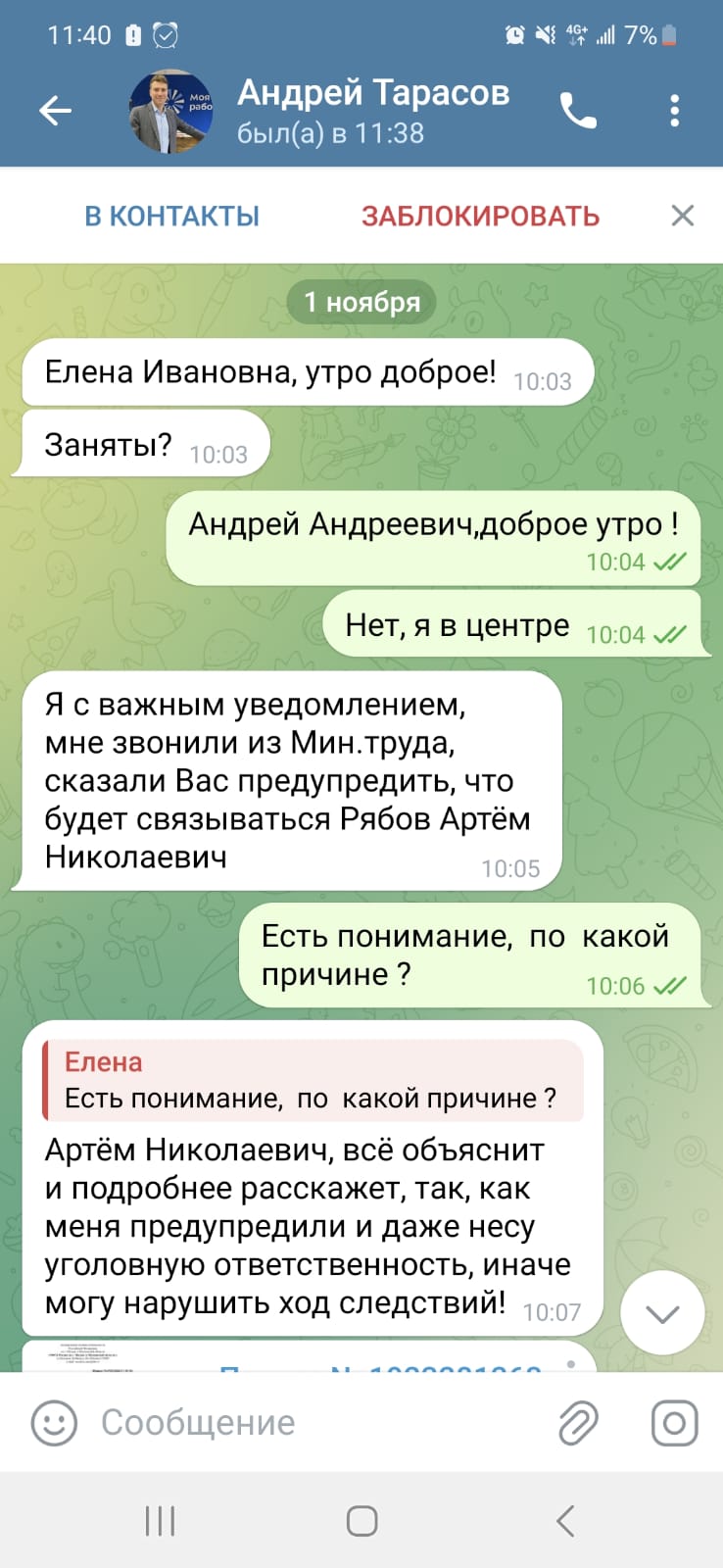 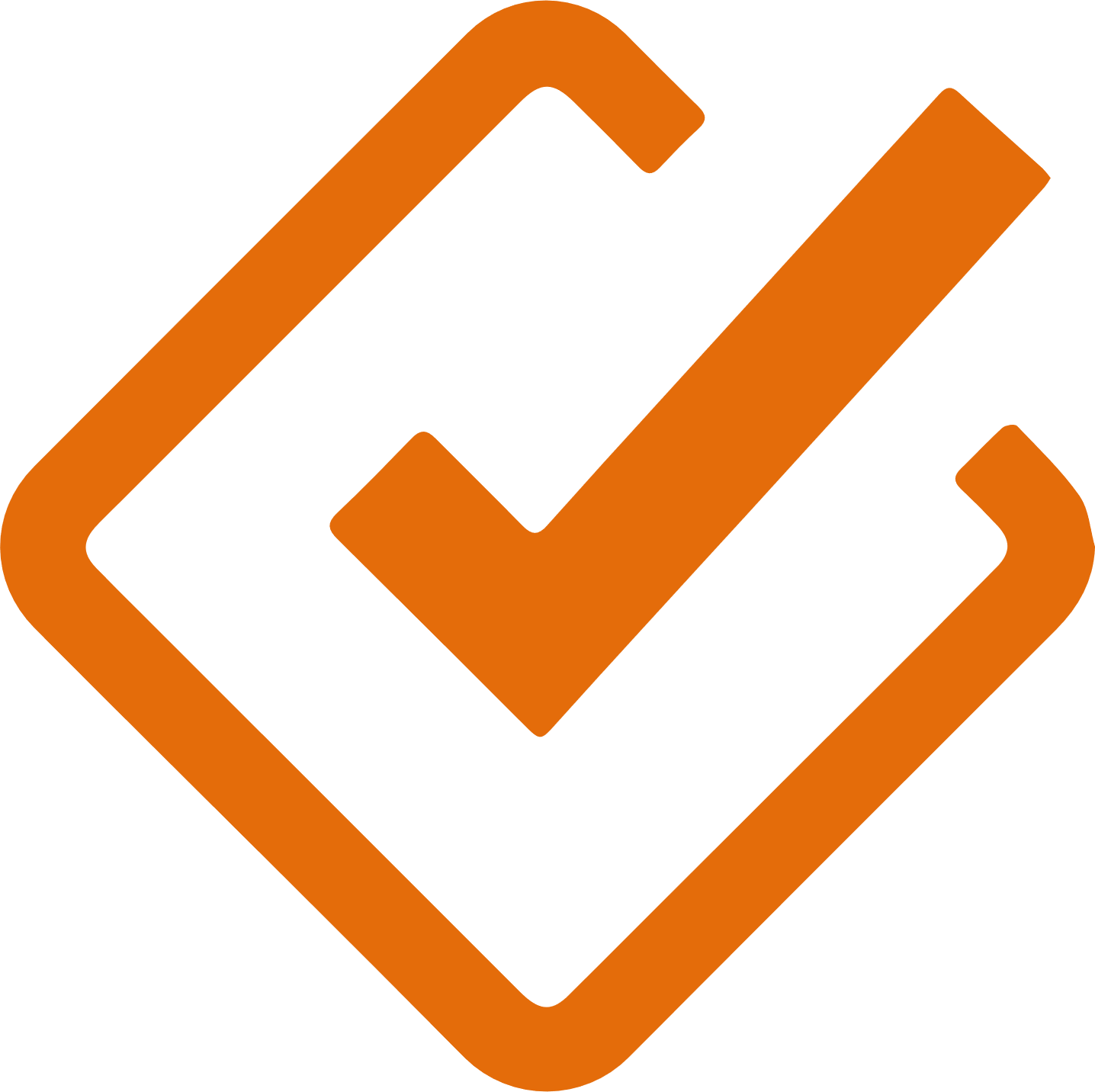 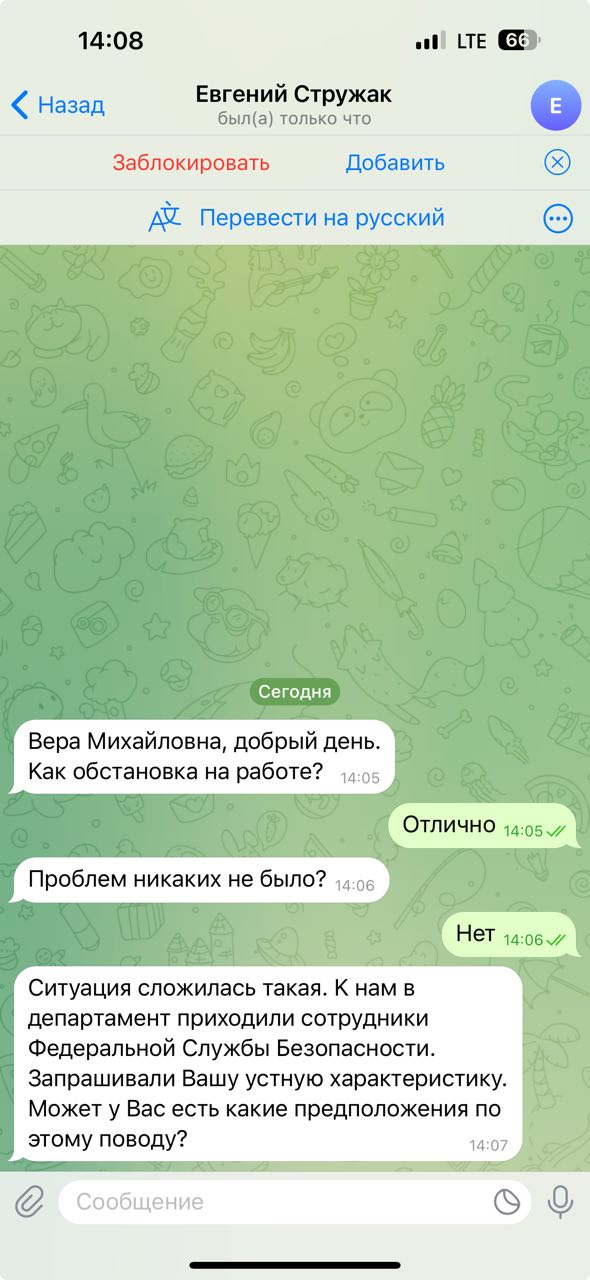 Текстовое (голосовое) сообщение: 
- через SMS
- по мессенджерам Telegram, Viber, WhatsApp,Skype и другие
Звонок: 
- по телефону
- по мессенджерам Telegram, Viber, WhatsApp,Skype и другие.
Сообщение на рабочую (личную) почту: 
- Маil.ru, Яндекс Почта, Gmail, Rambler и другие.
Сообщение в социальных сетях: 
- Вконтакте (Vk), Ютуб, ТикТок, Одноклассники и другие.
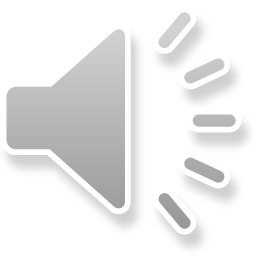 Моя  безопасность
2
ДЕЙСТВИЯ МОШЕННИКОВ
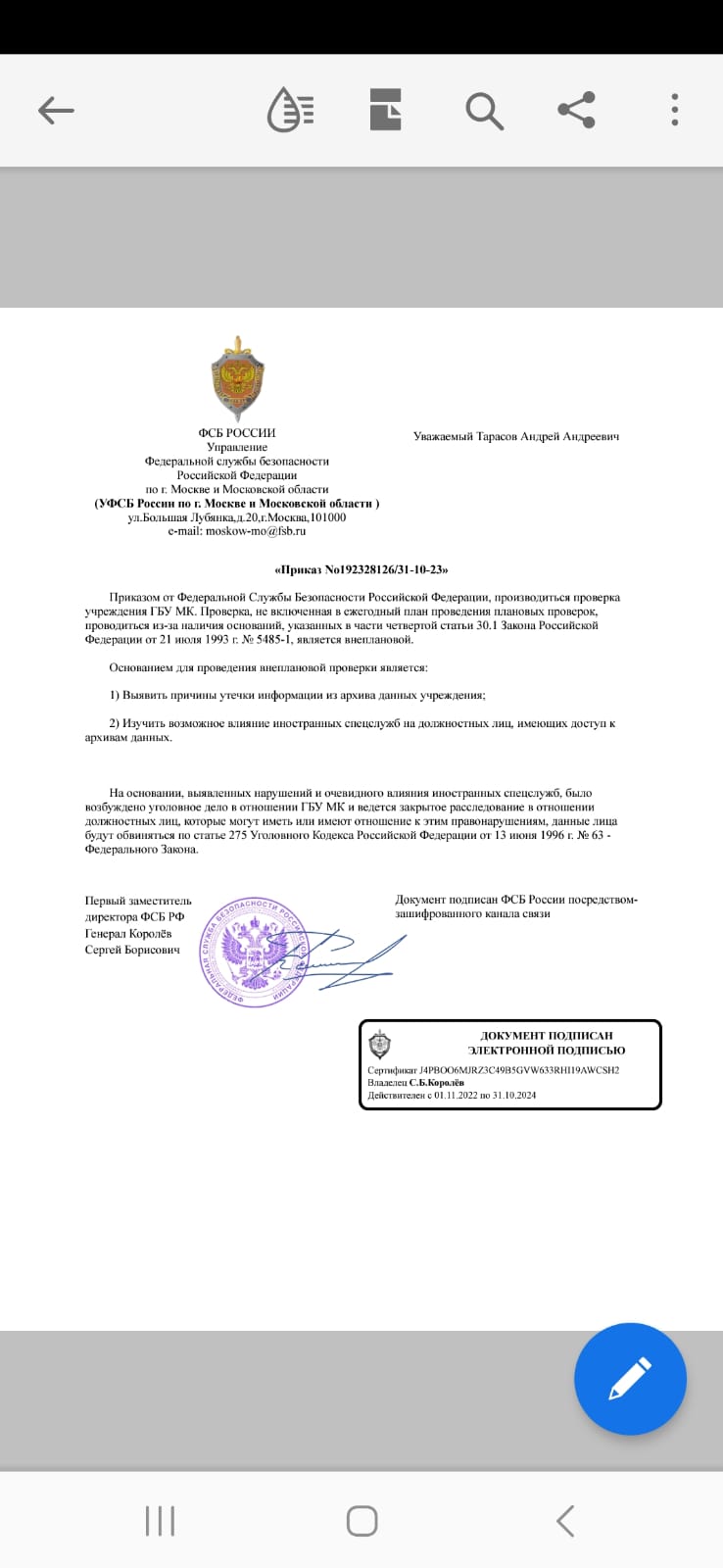 НЕИЗВЕСТНЫЙ АБОНЕНТ ПРЕДСТАВЛЯЕТСЯ:
АЛГОРИТМ ДЕЙСТВИЙ МОШЕННИКОВ:
Создает поддельный аккаунт в соцсети VK, Telegram, WhatsApp Вашего руководителя, коллеги, родственника, друга
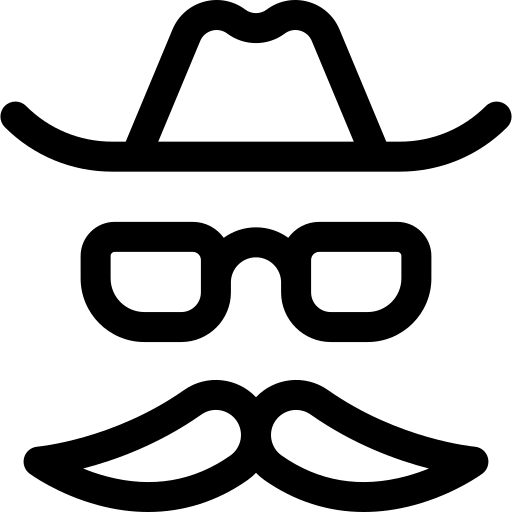 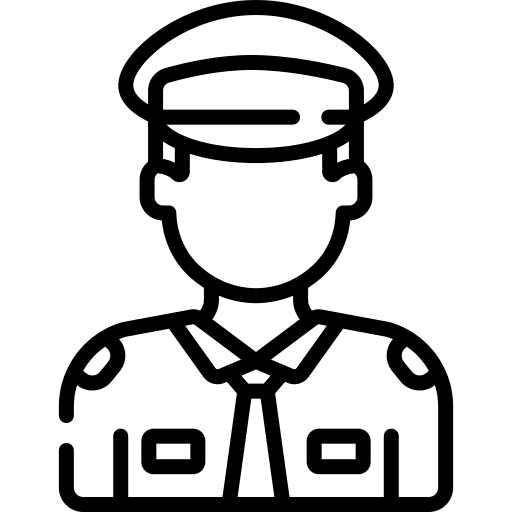 Сотрудником ФСБ
Сотрудником полиции
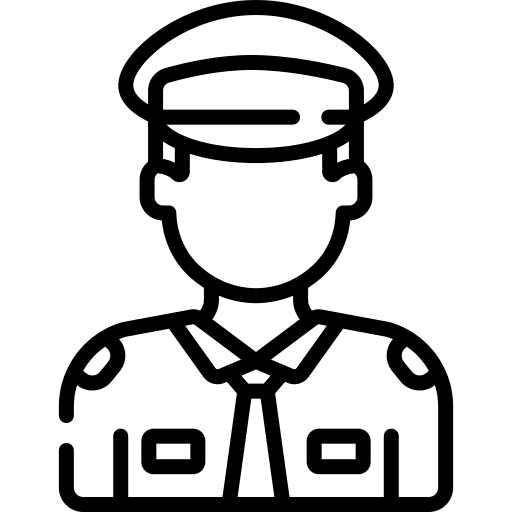 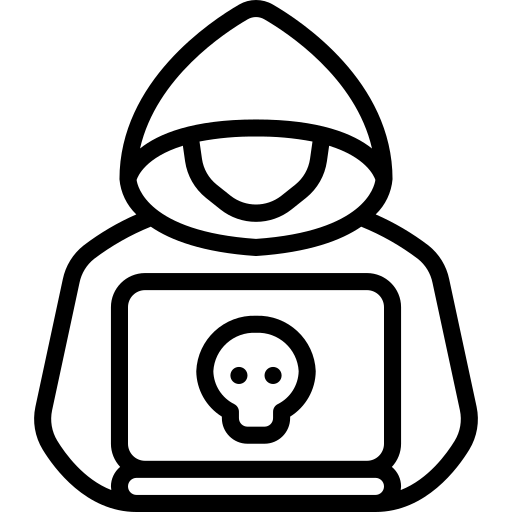 Говорит о несанкционированных операциях с Вашими банковскими счетами, картами, кодами и другими личными данными
Сотрудником прокуратуры
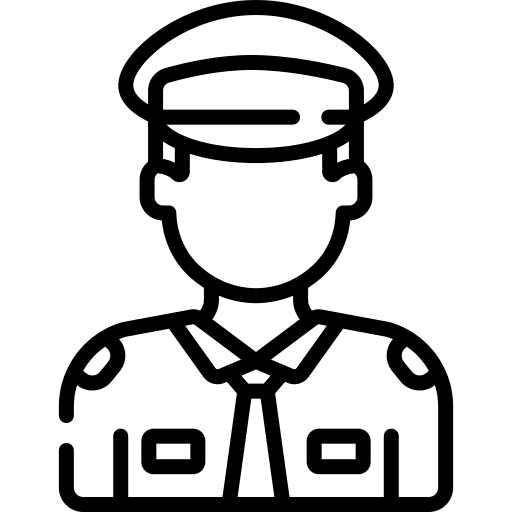 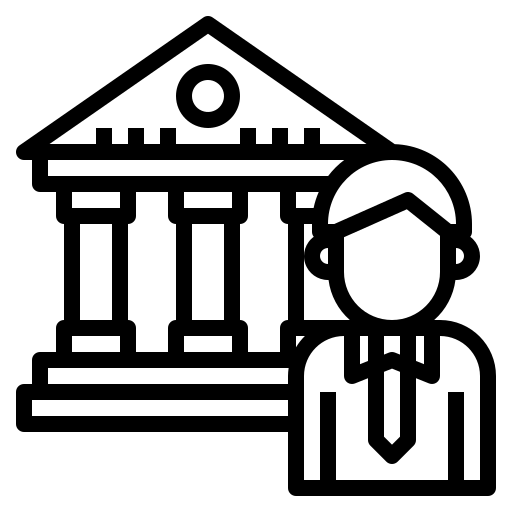 Сотрудником банка
Просит сообщить информацию о банковских счетах, картах. Шантажирует, угрожает или запугивает
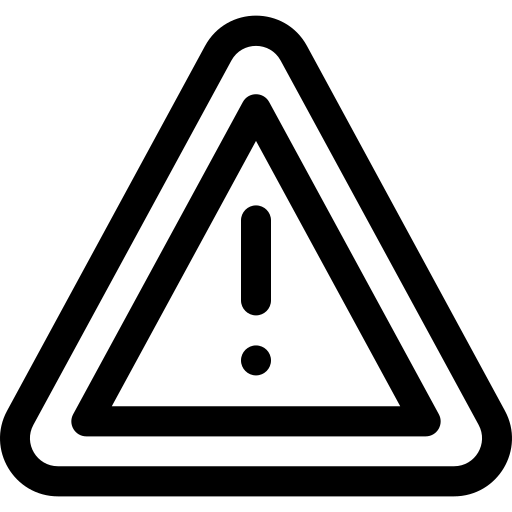 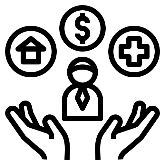 Сотрудником социальной службы
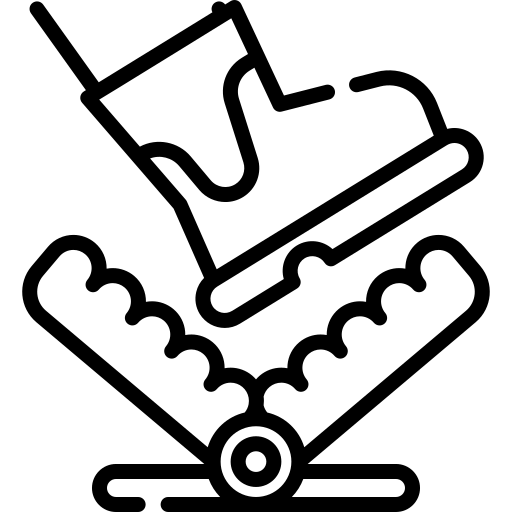 Заманивает Вас в банк для оформления кредита и последующей передачи денежных средств неизвестным лицам
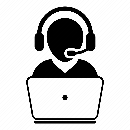 Оператором сотовой связи
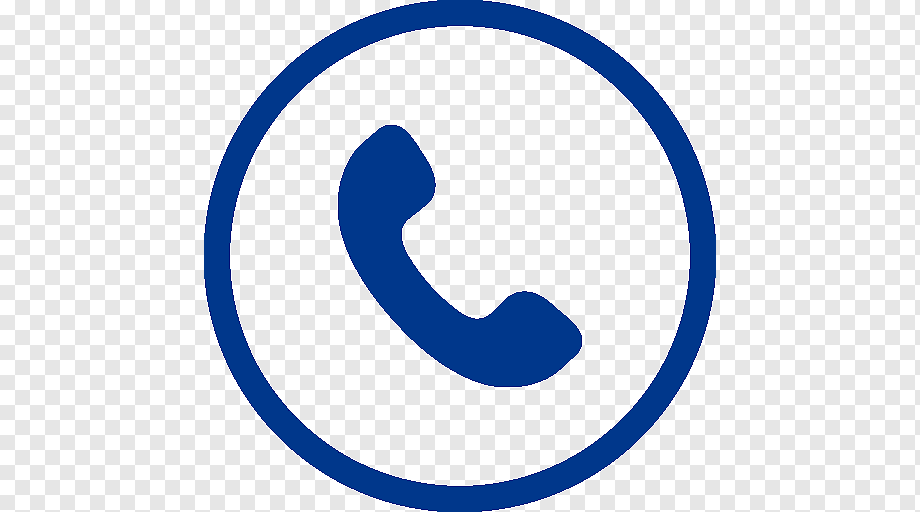 Часами разговаривают по телефону не давая жертве возможности переключиться на другую тему, пересылают копии платежных документов и удостоверения личности сотрудников правоохранительных органов, подключают к разговору якобы сотрудников службы безопасности банка, следователей
Настоящие представители государственных органов общаются ТОЛЬКО посредством государственных сервисов или почты России
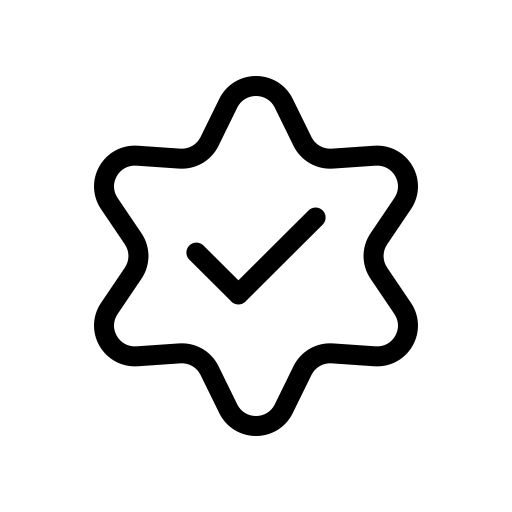 Настоящие сотрудники банка НИКОГДА не запрашивают сведения о Ваших картах, личных счетах
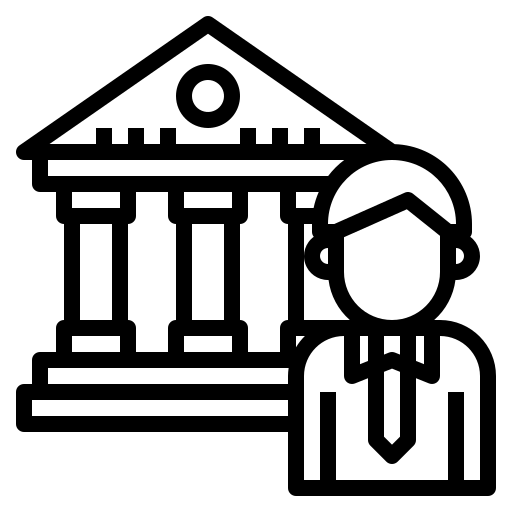 Моя  безопасность
3
ПРОФИЛАКТИЧЕСКАЯ РАБОТА
РЕАЛИЗОВАНО:
ПОДВЕРГЛИСЬ МОШЕННИЧЕСКИМ ДЕЙСТВИЯМ
Распоряжение ДИТ от 28.08.2023 № С-08-146/23 «Противодействие целевому фишингу»
6 сотрудников  > 12 млн. рублей
31.08.2023 ВКС с директорами учреждений 
и лицами ответственными за безопасность 
«Противодействие целевому фишингу»
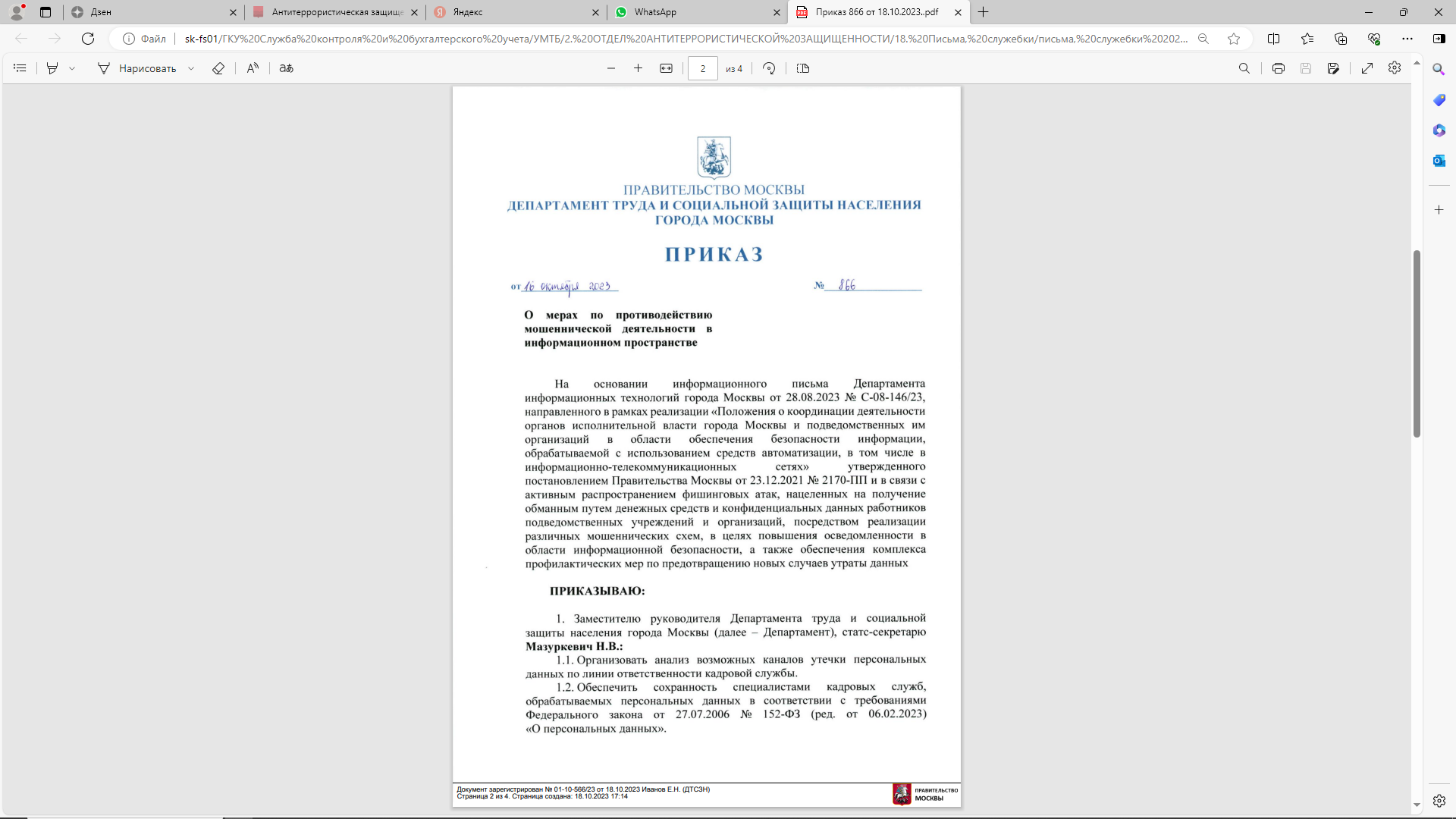 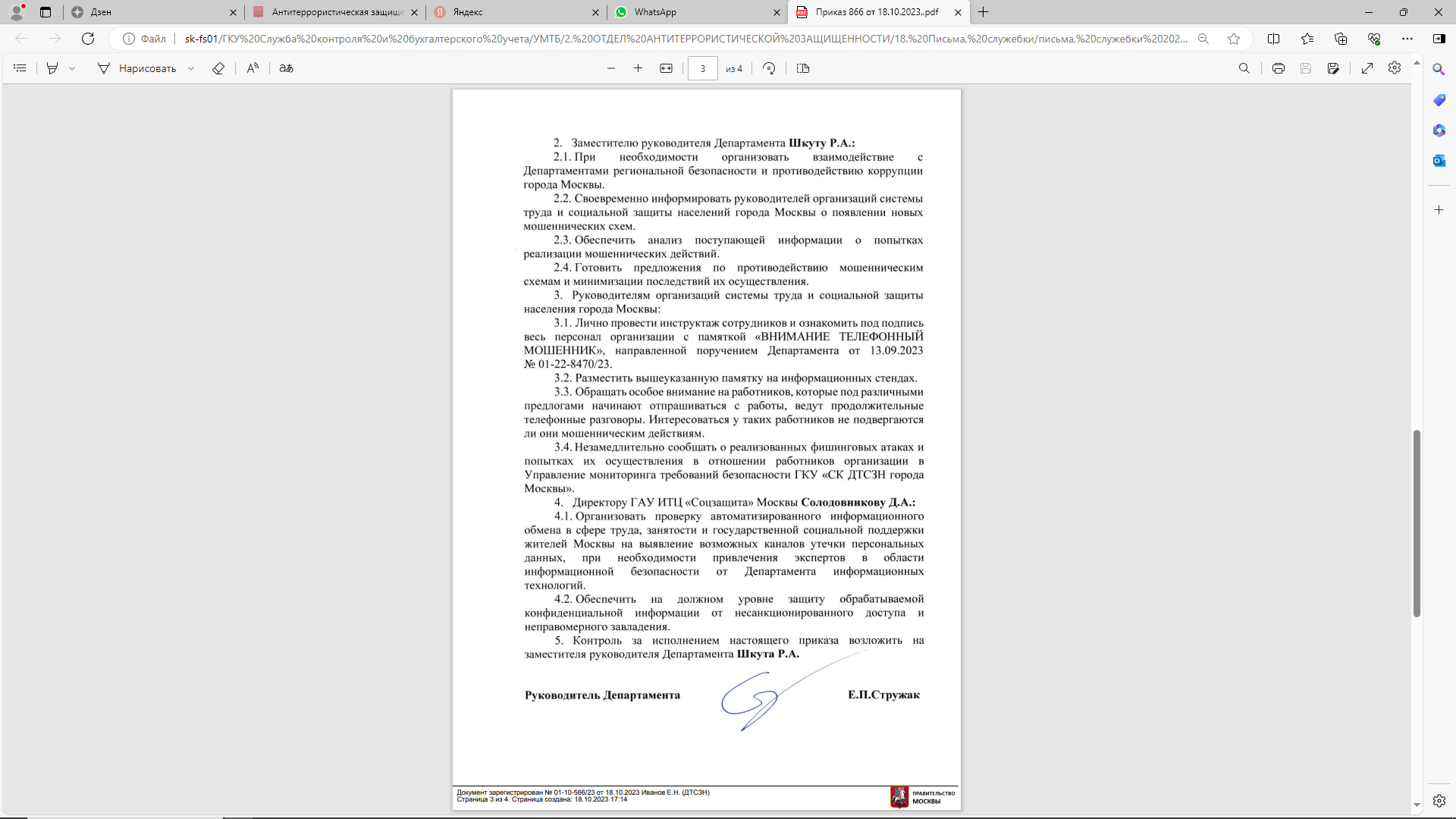 Распоряжение ДТСЗН от 31.08.2023 № 01-06-4046/23
«О доведении информации о мошенниках 
до 100% сотрудников под личную подпись»
Распоряжение ДТСЗН от 13.09.2023 № 01-22-8470/23 
«Об ознакомлении с памяткой 
«ВНИМАНИЕ! ТЕЛЕФОННЫЙ МОШЕННИК»
Приказ ДТСЗН от 16.10.2023 № 866 «О мерах по противодействию мошеннической деятельности в информационном пространстве»
Повторное распоряжение ДТСЗН от 13.02.2024 № 01-22-1216/24 «Об ознакомлении с памяткой «ВНИМАНИЕ! ТЕЛЕФОННЫЙ МОШЕННИК» и личной ответственности руководителей
Моя  безопасность
4
Действия при поступлении звонков (сообщений) от мошенников
ЧТО НЕ НУЖНО ДЕЛАТЬ:
ЧТО ДЕЛАТЬ ЕСЛИ ВСТУПИЛИ В РАЗГОВОР?
Отвечать на звонки с незнакомых номеров
1. Зафиксируйте  данные звонившего лица.
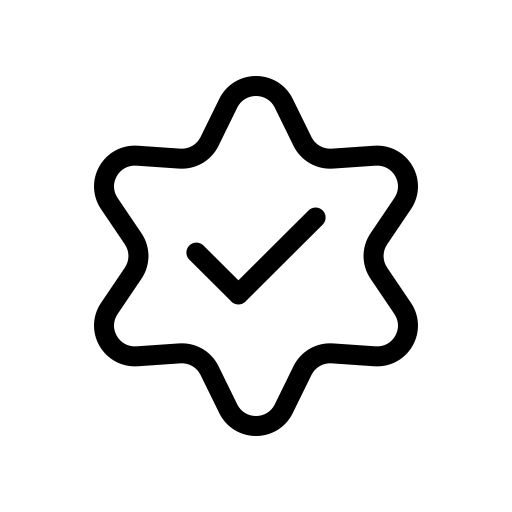 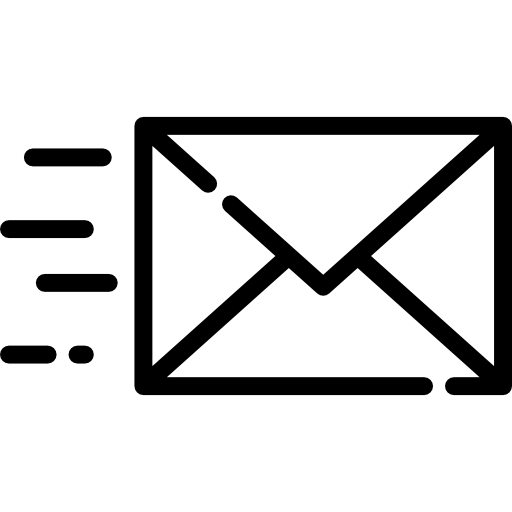 Заводить разговоры с неизвестными лицами по телефону
2. Скажите что перезвоните и положите трубку
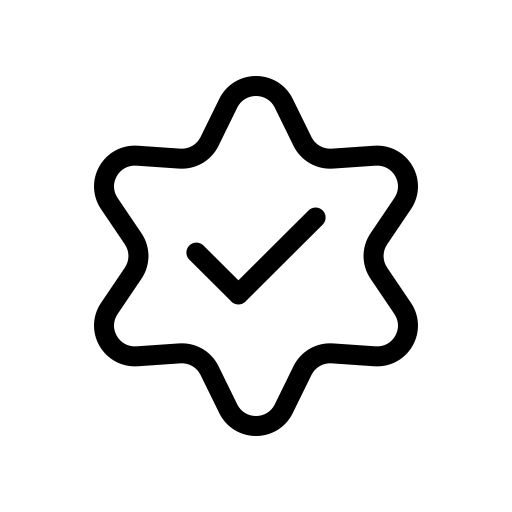 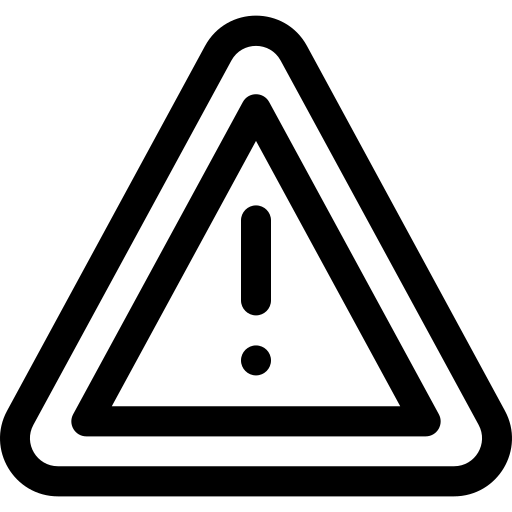 3. Не совершайте необдуманных действий 
под влиянием сказанного преступником.
Переходить по ссылкам из непроверенных источников
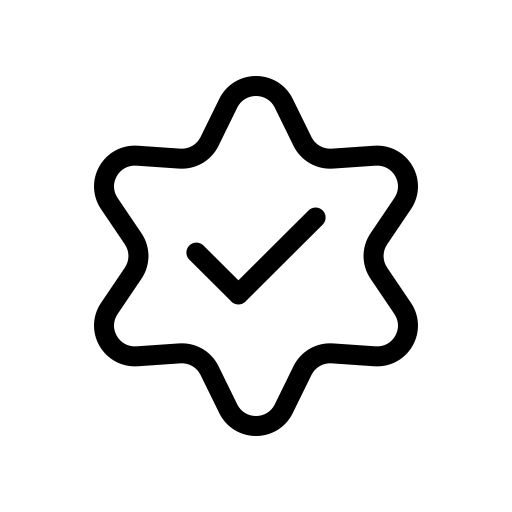 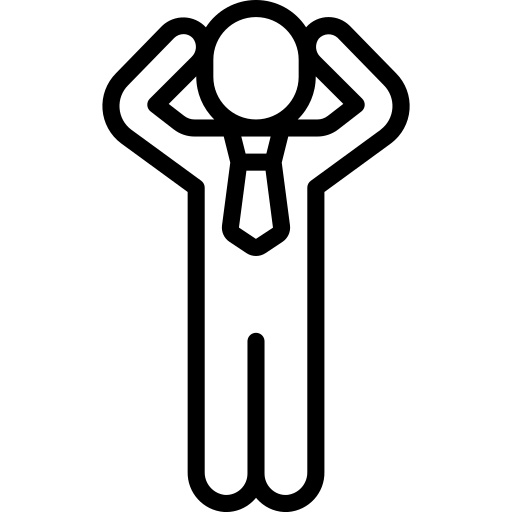 Вступать в переписку с неизвестными лицами
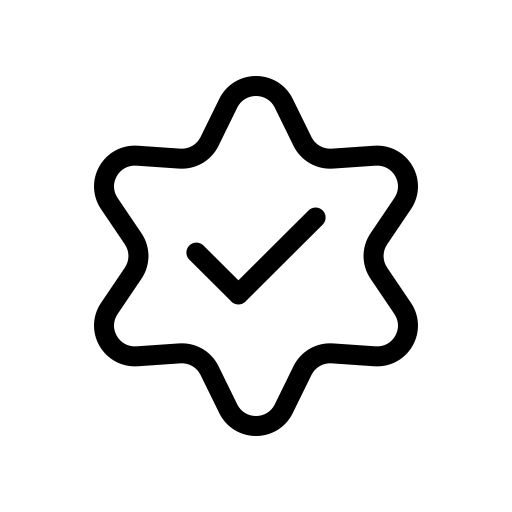 4. Обратитесь к родственникам, коллегам, осмыслите ситуацию. Проверьте полученную информацию!
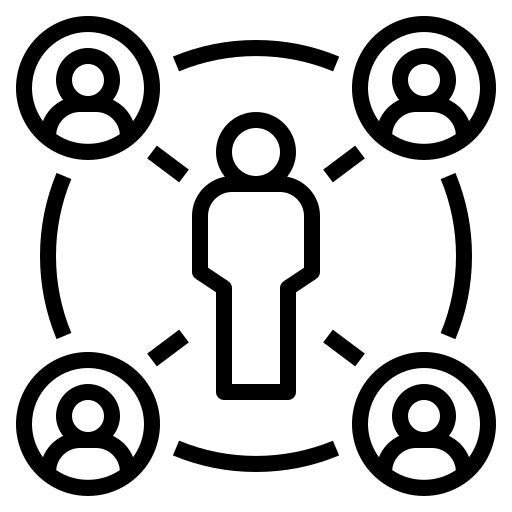 Устанавливать приложения по рекомендации неизвестных лиц
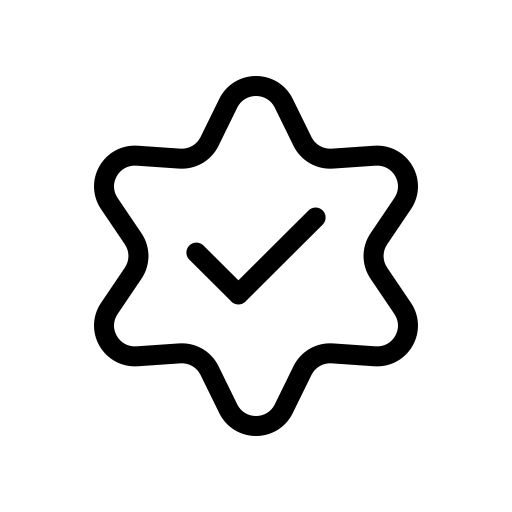 Оставлять контактные данные в открытом доступе
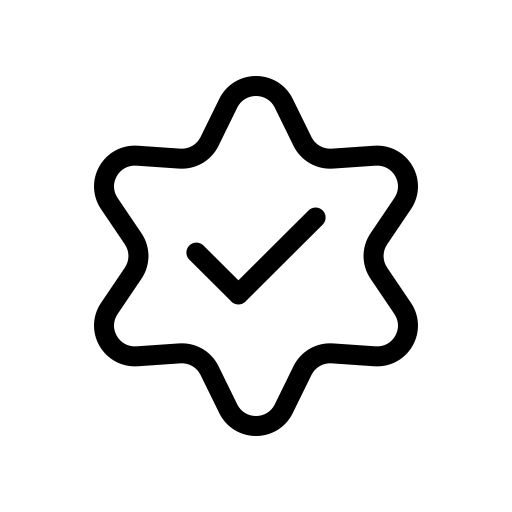 Моя  безопасность
5
РАЗРАБОТАНЫ НАГЛЯДНЫЕ МАТЕРИАЛЫ
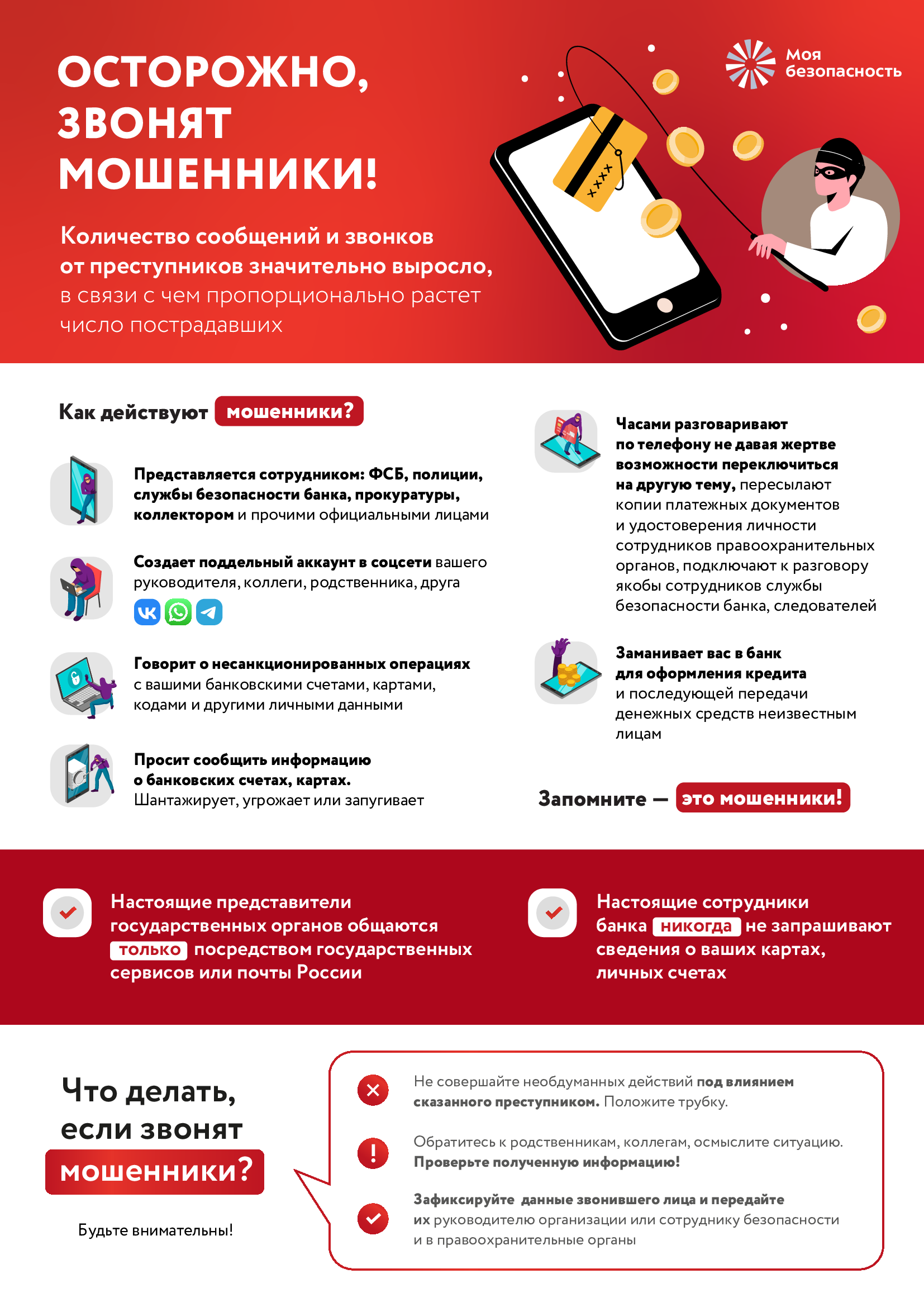 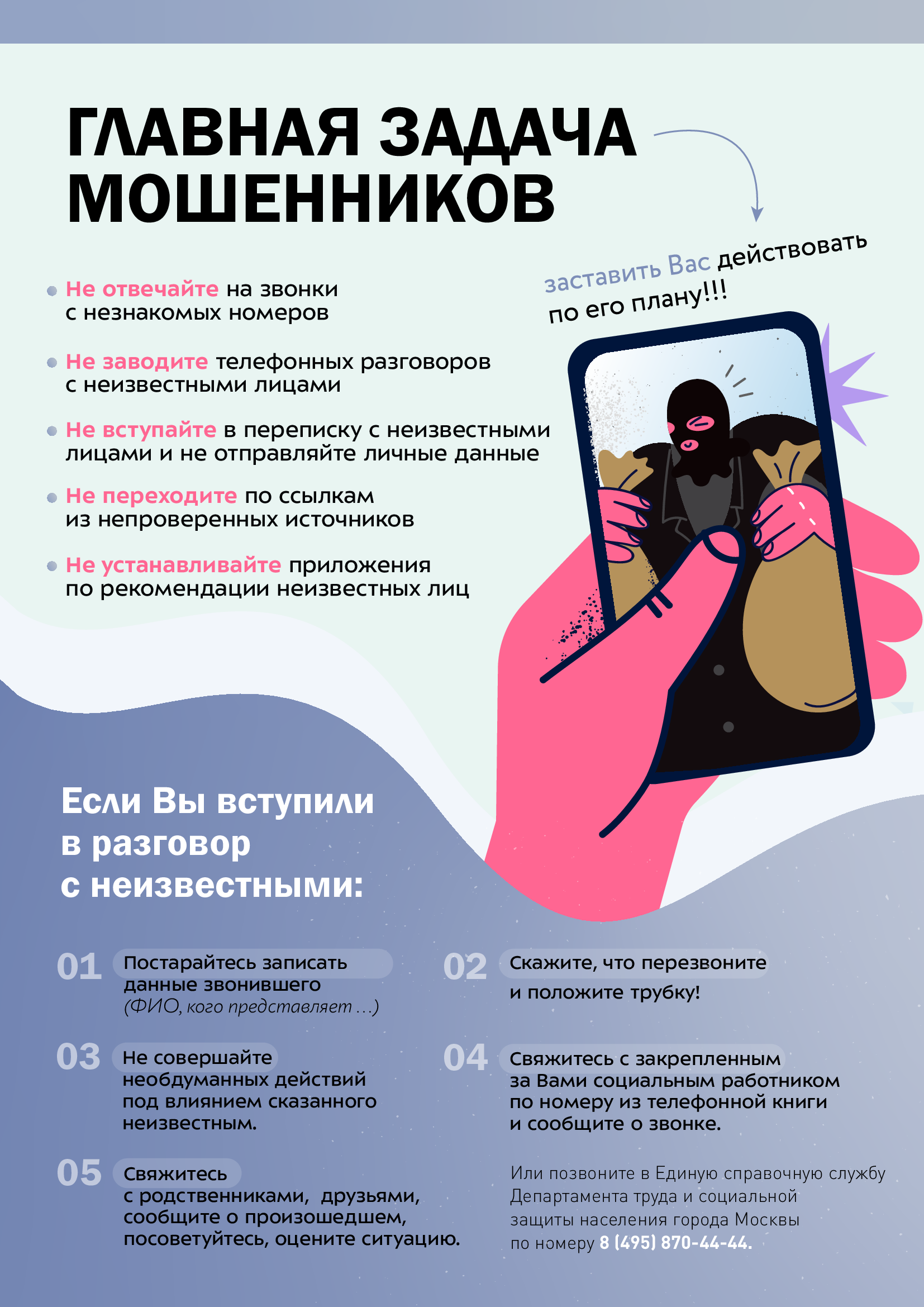 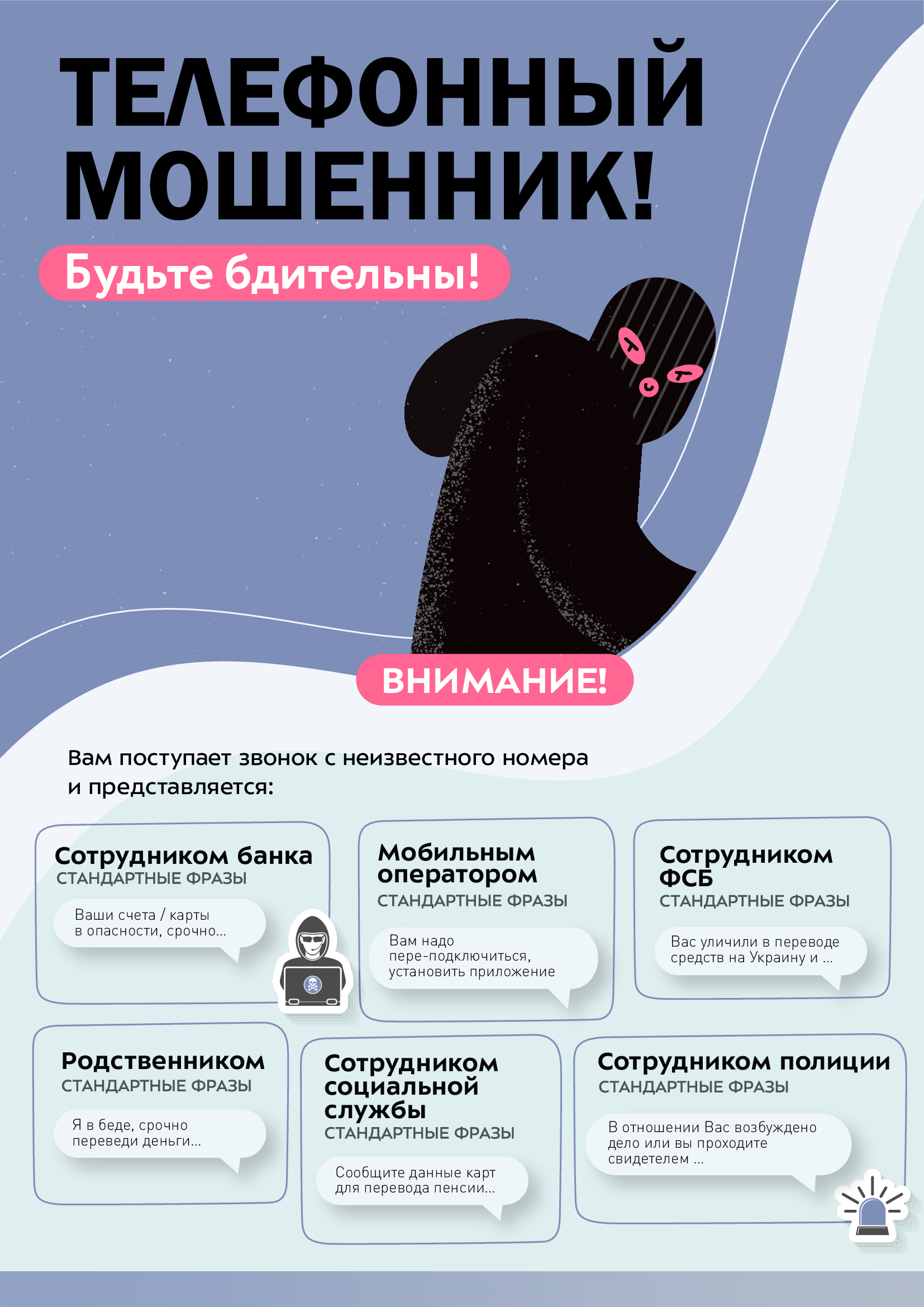 6
Спасибо за внимание!
7